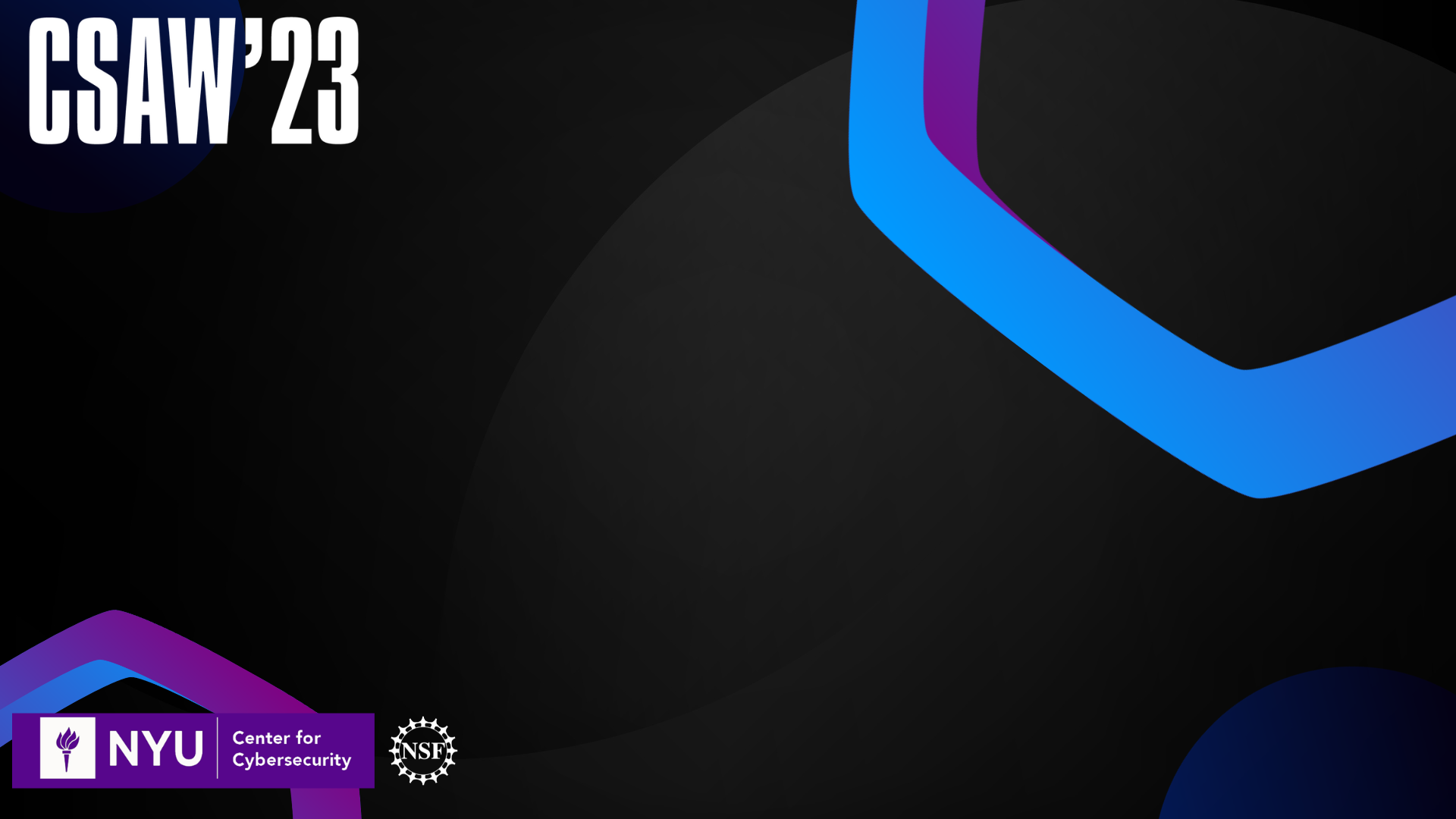 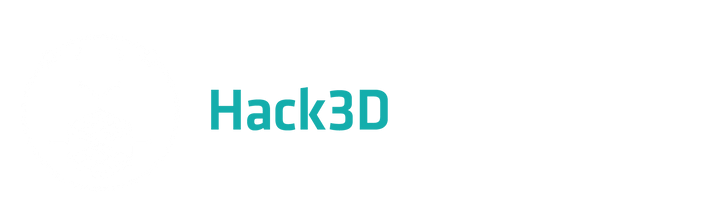 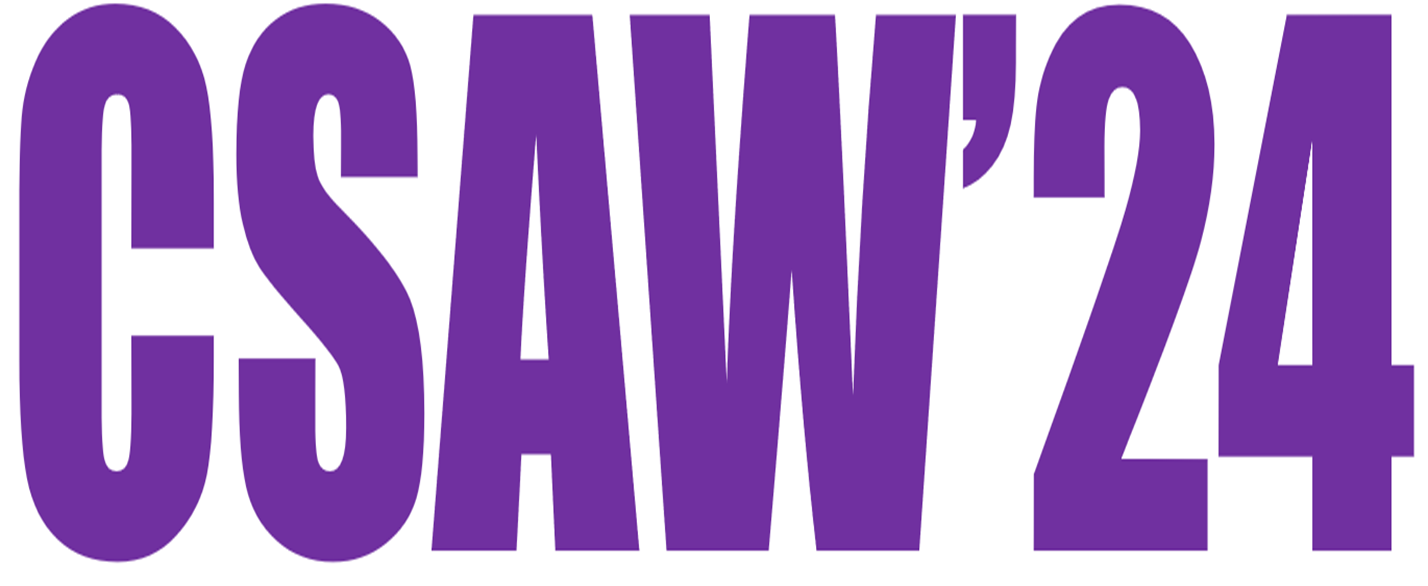 Capture The Flag 
Competition Winners
2nd
3rd
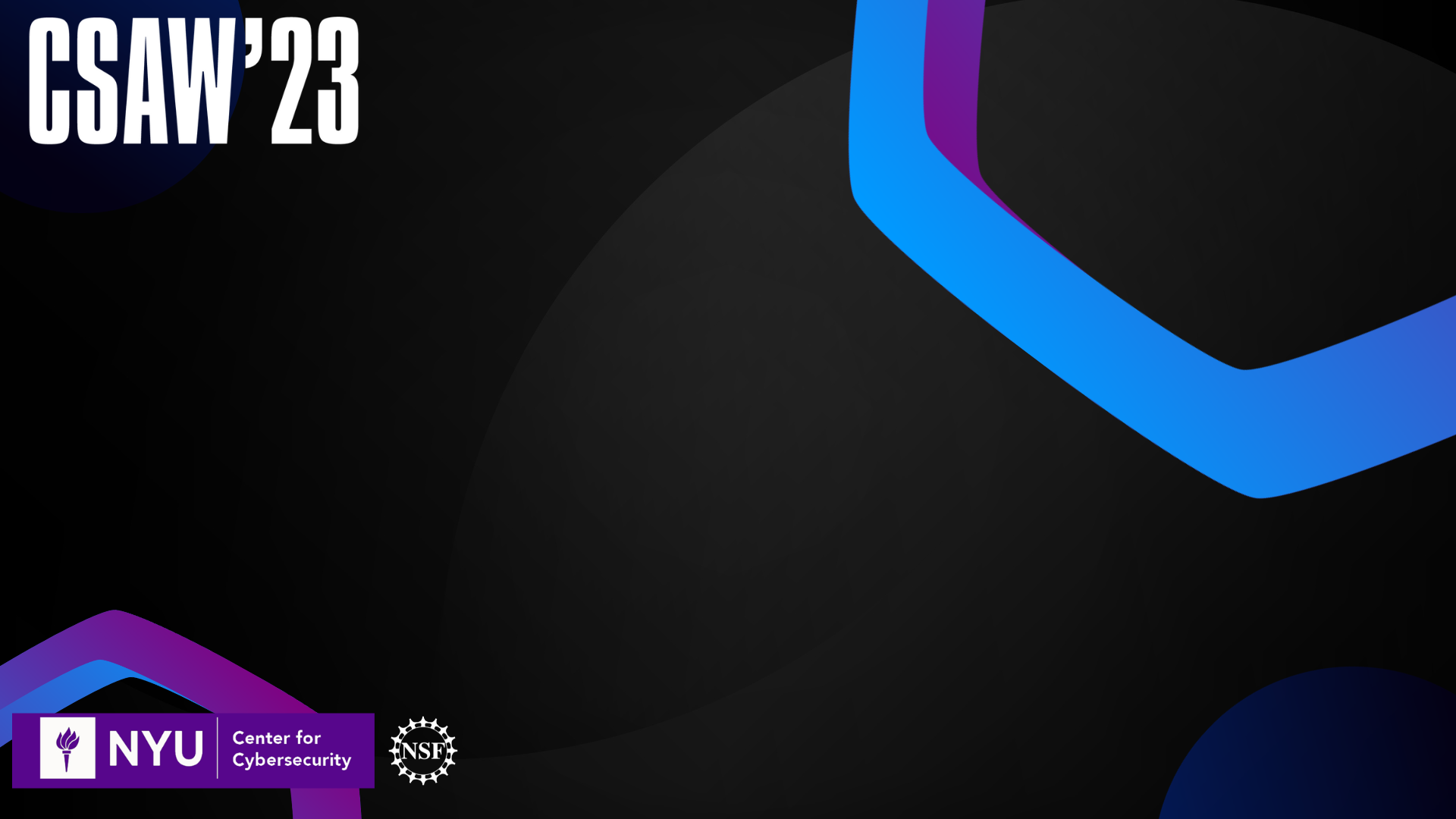 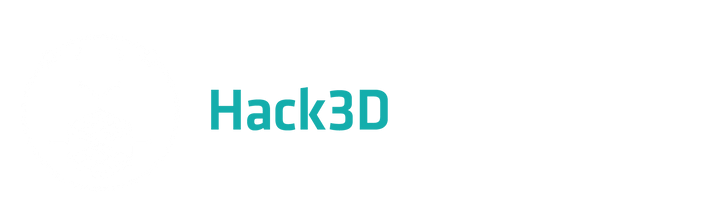 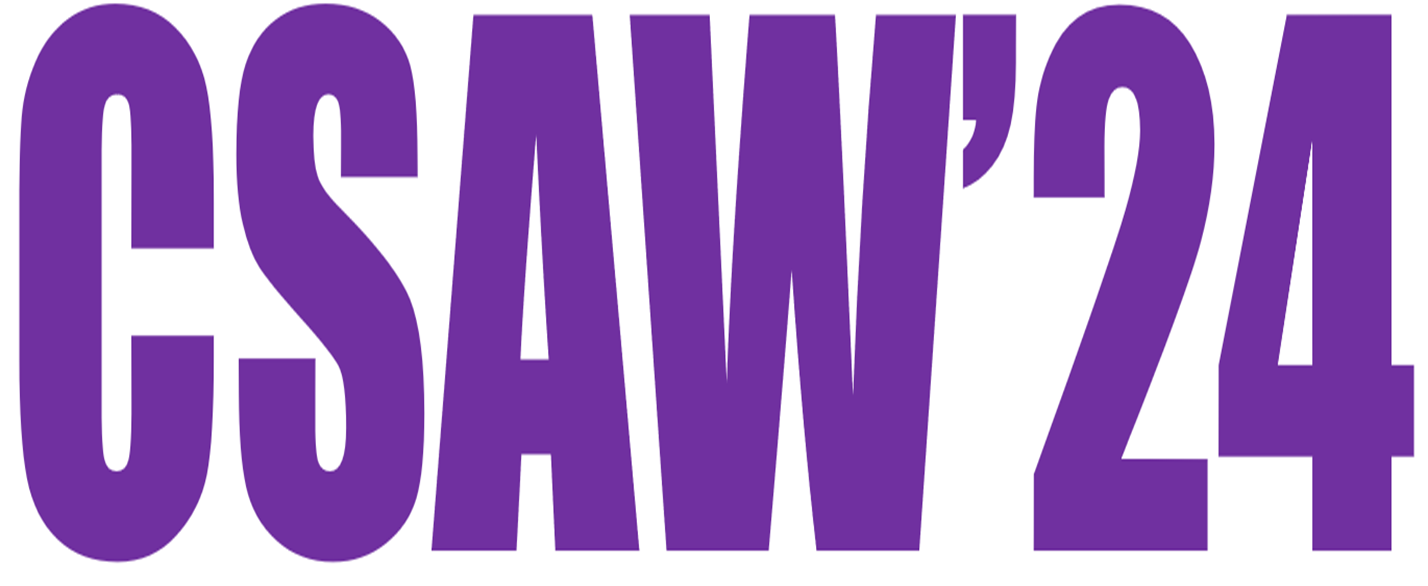 CTF Competition Winners
3rd Place

Squid Proxy Lovers
1st Place 
Shellphish
2nd Place 
PBR
1st
2nd
3rd